Techniques and elements of Literature
Definition page 1
Personification: helps reader visualize and add meaning
Definition 1) is when you give human qualities or abilities to an object or animal.

Oreo: Milk's favorite cookie - Oreo


Definition 2) representing and idea in human form
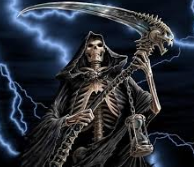 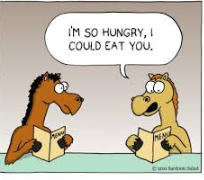 Hyperbole
Exaggeration or overstatement usually used to add humor
Symbolism
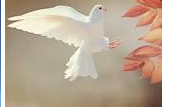 In literature, symbolism can take many forms including:

A figure of speech where an object, person, or situation has another meaning other than its literal meaning. 

The actions of a character, word, action, or event that have a deeper meaning in the context of the whole story
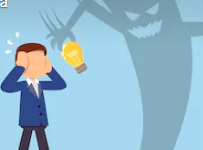 Foreshadow
Foreshadowing in fiction creates suspense in a story, so that the readers are interested to know more.

Foreshadowing is when the author hints at future events.
Narrative
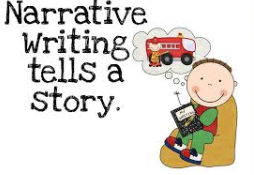 Is the telling of a story